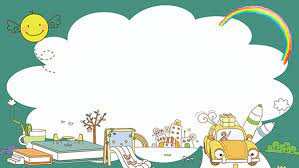 NHÂN MỘT SỐ THẬP PHÂN
 VỚI 10; 100; 1000; …
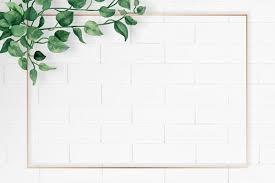 KHỞI ĐỘNG
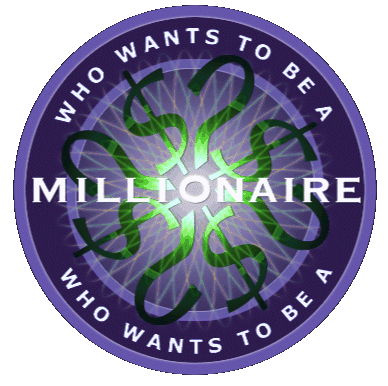 Trò chơi:
Em làm 
triệu phú
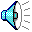 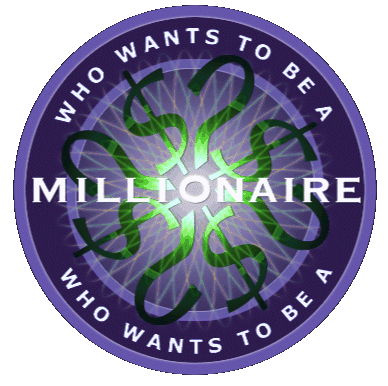 Em làm triệu phú
5,4 x 4 = …….
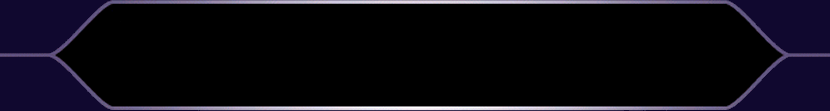 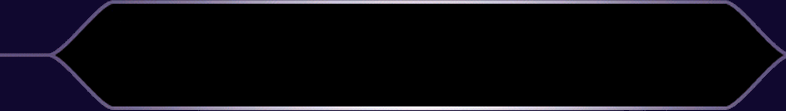 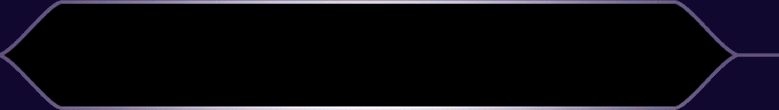 B. 2,16
A. 216
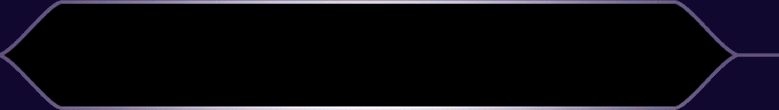 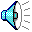 C. 21,6
C. 21,6
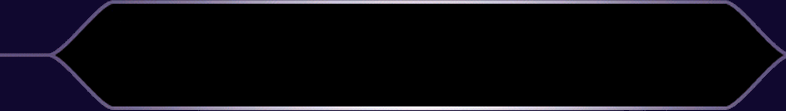 D. 0,216
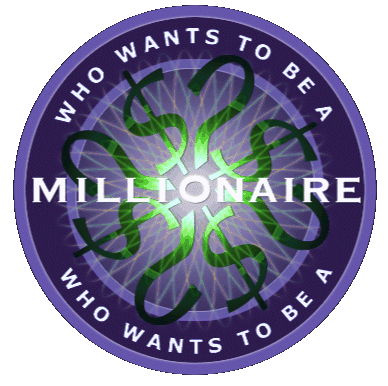 Em làm triệu phú
6,2 x 7 = …….
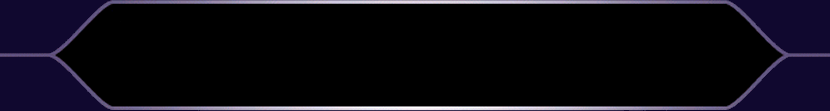 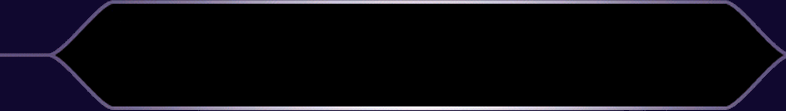 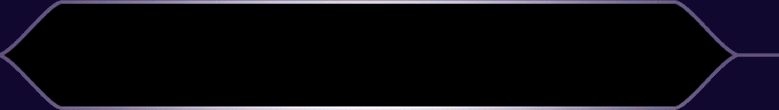 B. 43,4
B. 43,4
A. 434
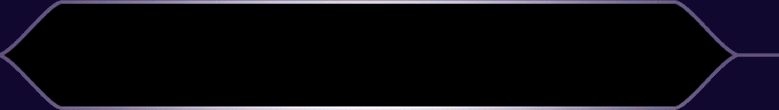 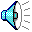 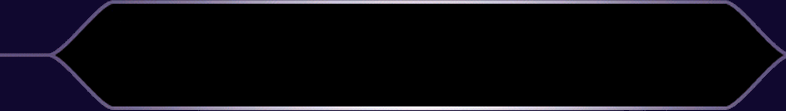 C. 4,34
D. 3,44
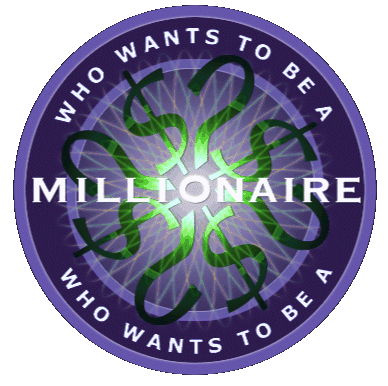 Em làm triệu phú
Nêu các thao tác cần nhớ khi nhân
 một số thập phân với một số tự nhiên?
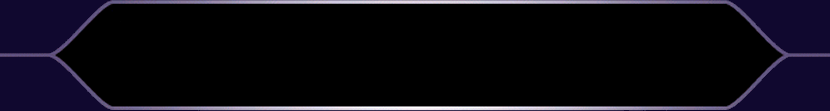 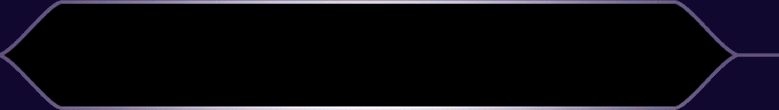 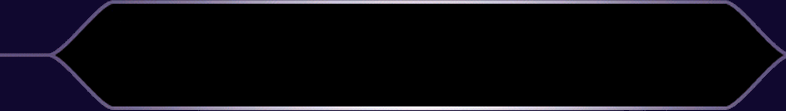 A.   Nhân, đếm
B. Không có
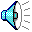 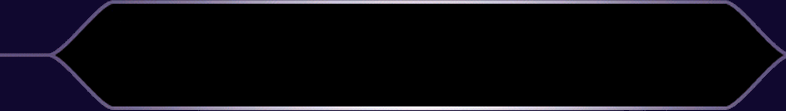 C.  Đặt tính
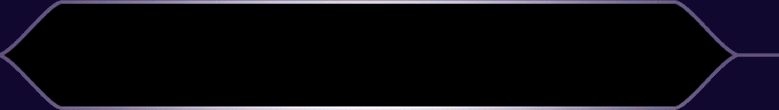 D.Nhân, đếm, tách
D.Nhân, đếm, tách
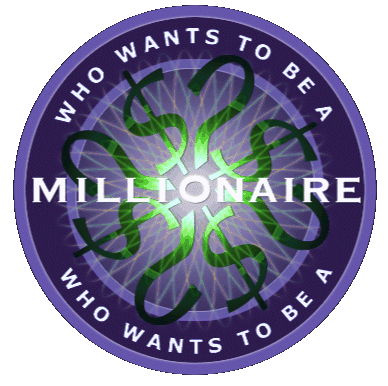 Em làm triệu phú
8,62 x 3 = …..
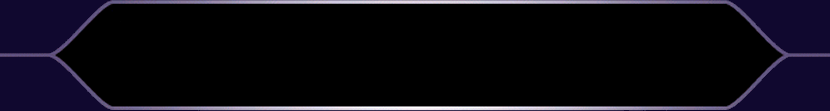 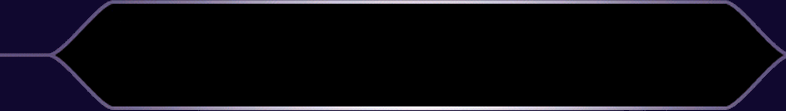 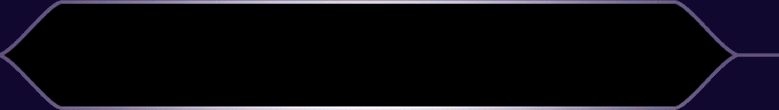 A.  2586
B. 2,586
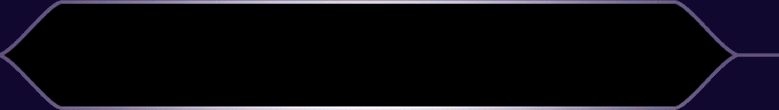 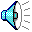 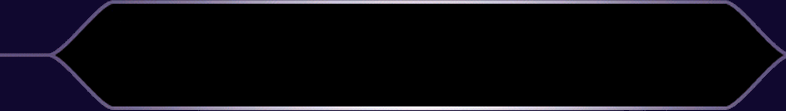 C.  258,6
D. 25,86
D. 25,86
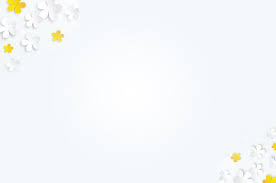 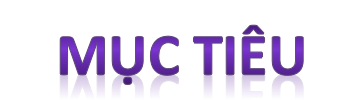 Nhân nhẩm 1 số thập phân với 10, 100, 1000 …
Vận dụng nhân nhẩm và chuyển đổi đơn vị đo của số đo độ dài dưới dạng số thập phân để làm các bài toán có liên quan.
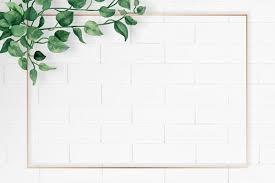 KHÁM PHÁ
a. Ví dụ 1:            27,867 × 10 = ?.
27,867
Nếu ta chuyển dấu phẩy của số 27,867 sang bên phải một chữ số ta cũng được 278,67.
×
10
27,867 × 10 = 278,67
278,670
Muốn nhân một số thập phân với 10, ta chỉ việc chuyển dấu phẩy của số đó sang bên phải một chữ số.
b. Ví dụ 2:          53,286 × 100 = ?.
53,286
Nếu ta chuyển dấu phẩy của số 53,286 sang bên phải hai chữ số ta cũng được 5328,6.
×
100
53,286 × 100 = 5328,6
5328,600
Muốn nhân một số thập phân với 100, ta chỉ việc chuyển dấu phẩy của số đó sang bên phải hai chữ số.
Muốn nhân một số thập phân với 10, 100, 1000,…ta chỉ việc chuyển dấu phẩy của số đó lần lượt sang bên phải một, hai, ba,…chữ số.
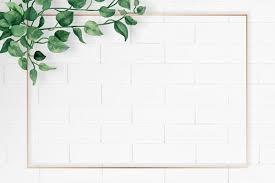 THỰC HÀNH
Bài 1.Nhân nhẩm:
a. 1,4 × 10 =
96,3
14
b. 9,63 × 10 =
2,1 × 100 =
210
25,08 × 100 =
2508
7,2 × 1000 =
7200
5320
5,32 × 1000 =
c. 5,328 × 10 =
53,28
406,1
4,061 × 100 =
894
0,894 × 1000 =
Bài 2.Viết các số đo sau dưới dạng số đo có đơn vị là xăng-ti-mét:
                          10,4 dm  = 
                           12,6 m   =
                          0,856 m  =
                          5,75 dm  =
104 cm
1260 cm
85,6 cm
57,5 cm
Bài 3: Một can nhựa chứa 10 l dầu hoả. Biết một lít dầu hoả cân nặng 0,8kg, can rỗng cân nặng 1,3kg. Hỏi can dầu hoả đó cân nặng bao nhiêu ki-lô-gam?
Tóm tắt:
1 lít dầu hỏa   : 0,8kg
…kg ?
10 lít dầu hỏa  : ….kg?
Can rỗng         :   1,3kg
Bài giải:         
               10 lít dầu hoả cân nặng số ki-lô-gam là:                                     		            0,8 x 10  =  8 (kg)		
             Can dầu hoả đó cân nặng số ki-lô-gam là:             		                  8  +  1,3  =  9,3 (kg)		                         
                                                              Đáp số: 9,3 kg
[Speaker Notes: Lưu ý cân nặng của can dầu = cân nặng của 10l dầu + cân nặng của can rỗng (vỏ can)]
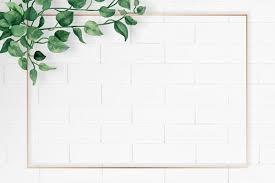 VẬN DỤNG
Muốn nhân một số thập phân với 10, 100, 1000,…ta chỉ việc:
a.Chuyển dấu phẩy của số đó lần lượt sang bên phải một, hai, ba,… chữ số.
b.Chuyển dấu phẩy của số đó lần lượt sang bên trái một, hai, ba,… chữ số.
Đ
S
Đ
0,25 × 10 = 2,5
1,36 × 100 = 136
Đ
0,003 × 100 = 30
S
0,009 × 1000 = 9
Đ
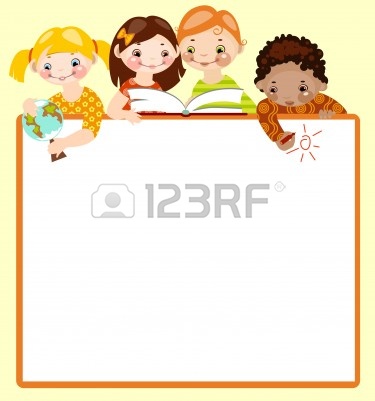 Về nhà:
- Ôn lại cách nhân một số thập phân với 10; 100; 1000;….
- Chuẩn bị bài sau: Luyện tập
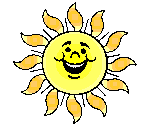 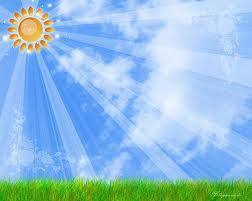 Xin chào và hẹn gặp lại
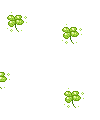 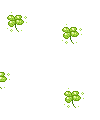 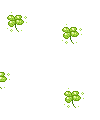 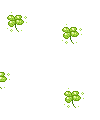 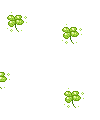 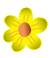 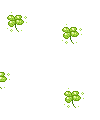 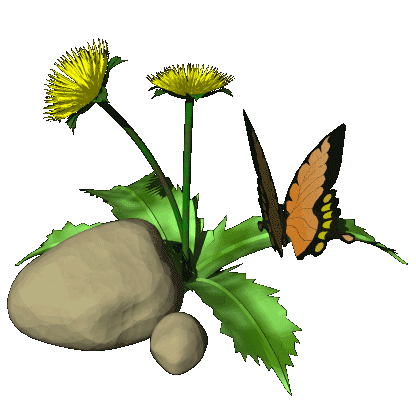 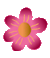 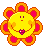 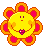 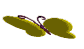 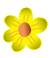 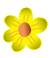 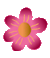 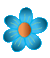